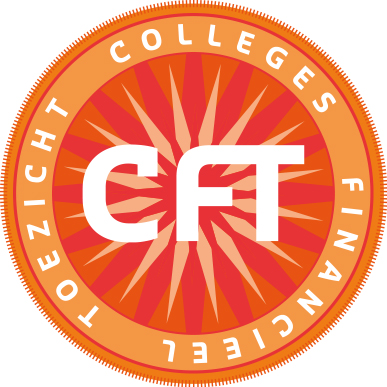 Houdbare overheidsfinanciën ‘it takes two to tango, but dancing lessons too’Prof. dr. R.H.J.M. GradusVoorzitter C(A)ftPresentatie University of Curaçao
Inhoud lezing
14 juni 2018
Wettelijk kader
Cft en Taken
Cijfers en cyclus
Toolbox
Resultaat.....
Evaluatie
Situatie 2018
Colleges financieel toezicht
2
14 juni 2018
WETTELIJK KADER
Colleges financieel toezicht
3
Curacao en Sint MaartenRijkswet Financieel Toezicht (Rft)
14 juni 2018
Aanleiding: een nieuwe constitutionele realiteit per  “10-10-10”

Financiële voorwaarden:

Schuldsanering

In 2010 is NAf 3,4 mld. door Nederland “overgenomen” (EUR 1,48 mld.)

Financieel toezicht van rijkswege om houdbare overheidsfinanciën in het belang van burgers Curacao en Sint Maarten te waarborgen
Colleges financieel toezicht
4
Bonaire, Sint Eustatius en SabaWet Financien Openbare  Lichamen Bonaire, Sint Eustatius en Saba (Wet FinBes)
14 juni 2018
Kader: een nieuwe constitutionele situatie per 10-10-10

Financieel kader analoog aan de Gemeentewet 1992

College Financieel Toezicht BES als toezichthouder voor Binnenlandse Zaken
Colleges financieel toezicht
5
ArubaLandsverordening Aruba Tijdelijk Financieel Toezicht (LAft)
14 juni 2018
Colleges financieel toezicht
6
Wat is het Cft?Wat zijn de taken?
14 juni 2018
Colleges financieel toezicht
7
Wat is het Cft?
14 juni 2018
Drie colleges financieel toezicht: 
Cft Curaçao en Sint Maarten (vier leden)
Cft BES (drie leden)
CAft (drie leden), sinds augustus 2015

Voorzitter en leden benoemd namens het Koninkrijk 
Leden voorgedragen door de landen
Treden op zonder last en ruggespraak
Ondersteund door secretariaat 
Kantoren in de landen, hoofdbasis Willemstad
Colleges financieel toezicht
8
College Curaçao en Sint Maarten
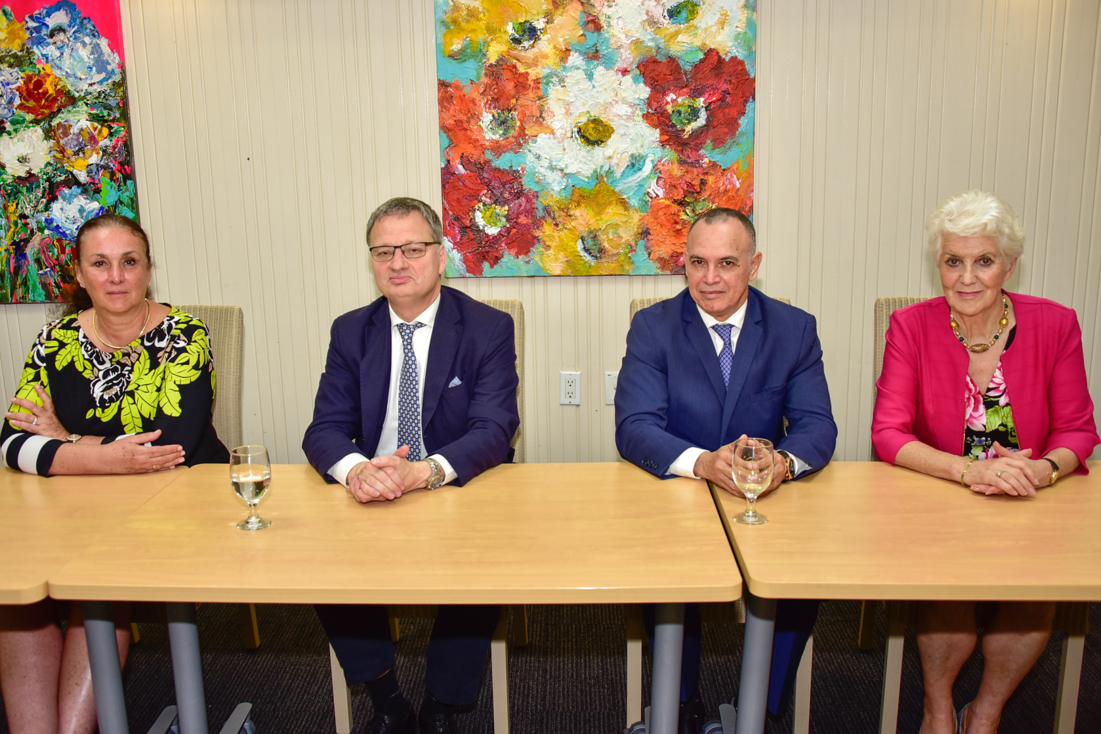 14 juni 2018
Wettelijke basis: Rijkswet financieel toezicht (Rft)
Colleges financieel toezicht
9
College Aruba financieel toezicht
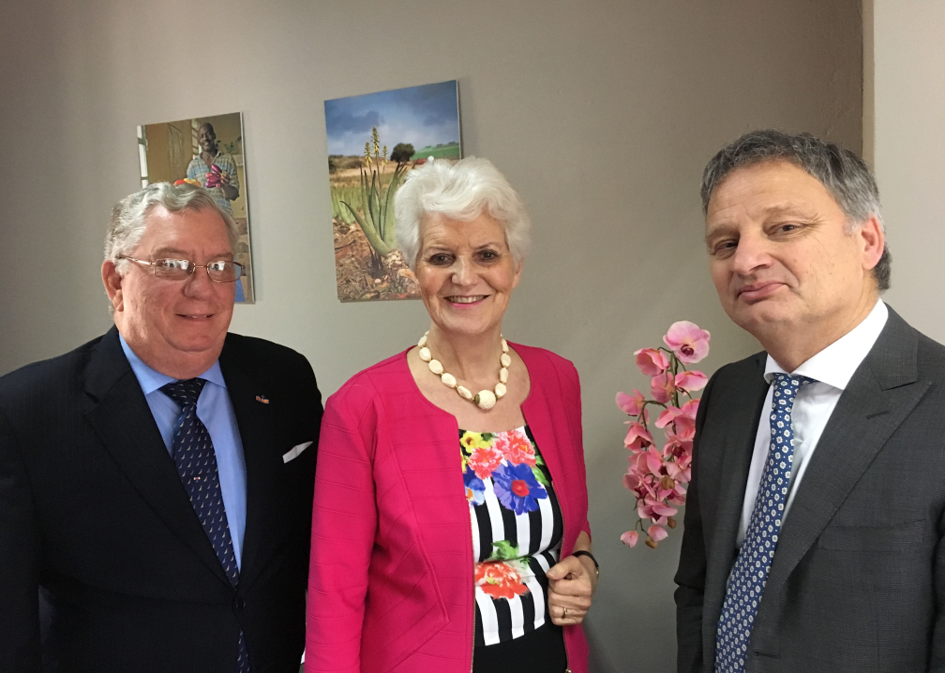 14 juni 2018
Wettelijke basis: Landsverordening Aruba tijdelijk financieel toezicht
Colleges financieel toezicht
10
Taken Colleges financieel toezicht Landen
Gevraagd en ongevraagd
advies
14 juni 2018
Toezicht op gehele begrotings
cyclus
Cft controleert & signaleert
Toezicht voortgang financieel beheer
Trusted 
Advisor & Ruthless Truthteller
Cft 
kan adviseren tot aanwijzing
RMR is de feitelijk  toezichthouder
kan ingrijpen 
met aanwijzing aan bestuur
Colleges financieel toezicht
Toetsen of aan voorwaarden voor lenen wordt voldoen
11
College financieel toezicht Bonaire, Sint Eustatius en Saba
14 juni 2018
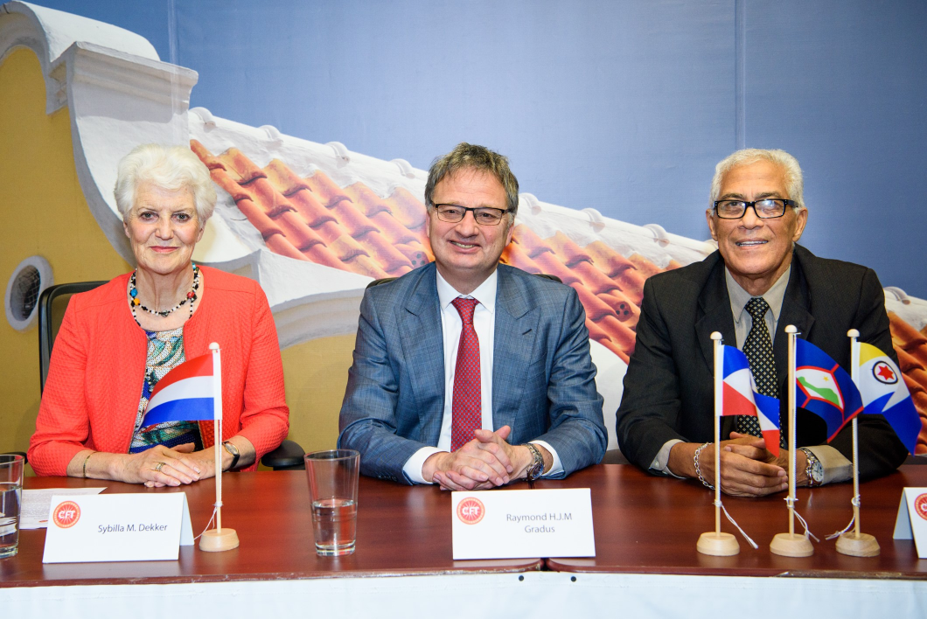 Wettelijke basis: Wet financiën openbare lichamen Bonaire, Sint Eustatius en Saba (wet FinBES)
Colleges financieel toezicht
12
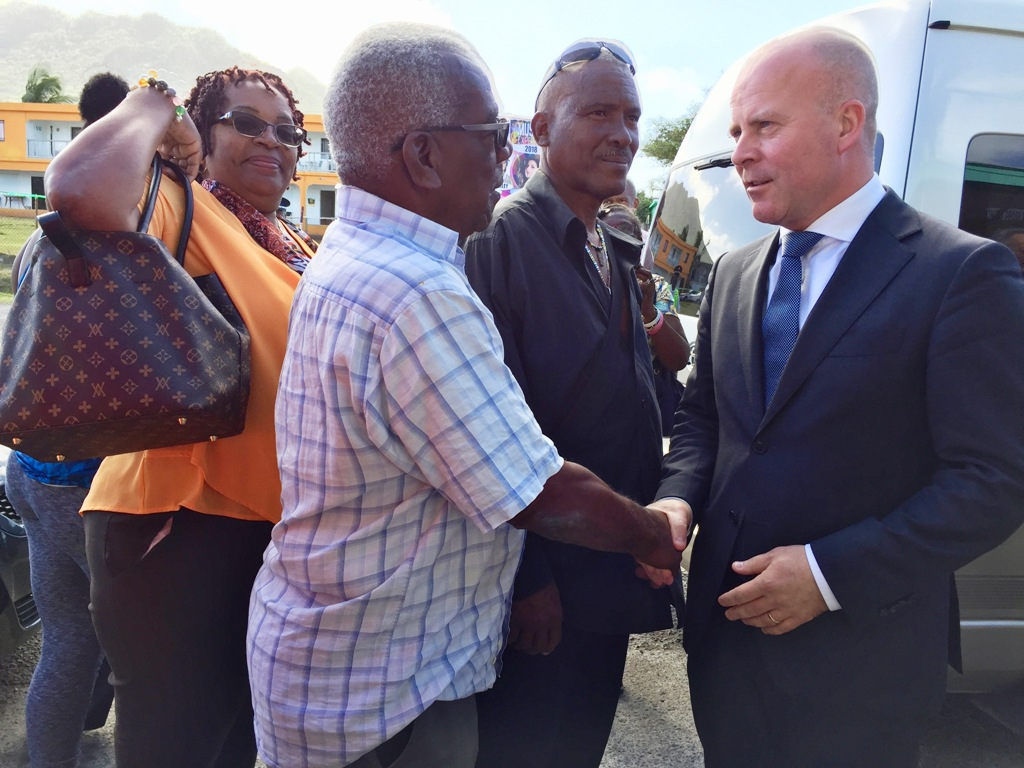 14 juni 2018
Toezicht gericht op beheersing begrotingsproces en financieel beheer
Staatssecretaris keurt de begroting goed; Cft adviseert
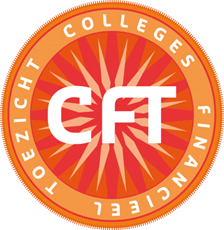 Controlerend en corrigerend
Staatssecretaris kan ingrijpen, bijvoorbeeld voorafgaand financieel toezicht
Colleges financieel toezicht
Besluiten met financiële gevolgen vereisen instemming Staatssecretaris
financieel toezicht 
openbare lichamen
Toezicht is NIET tijdelijk – vgl. gemeenten in Europees NL
14 juni 2018
Colleges financieel toezicht
Cijfers en cyclus
14
Schuldquotes vanaf 2010
14 juni 2018
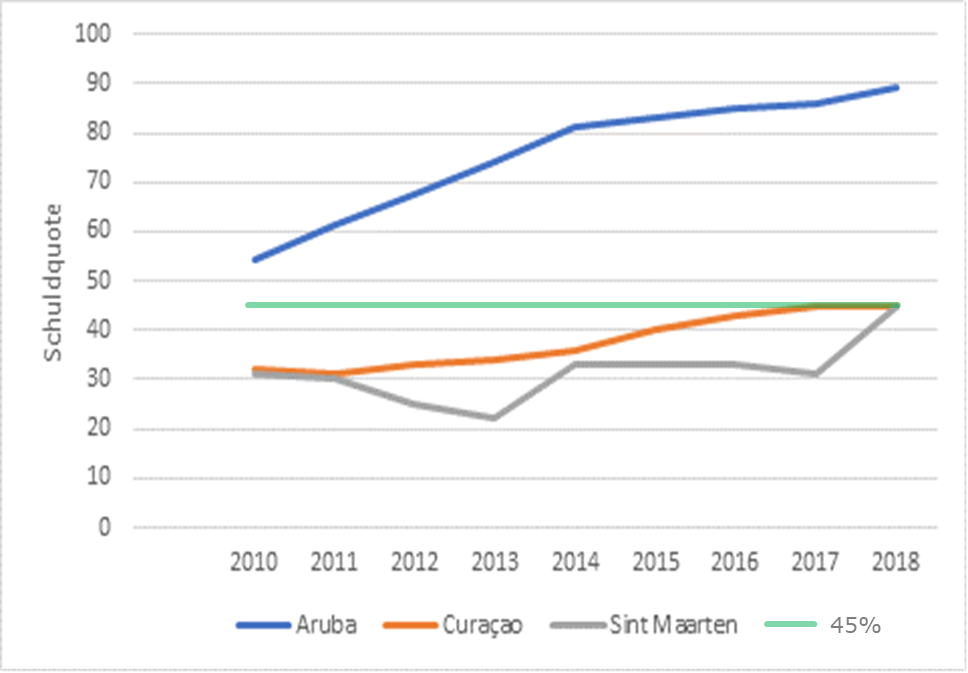 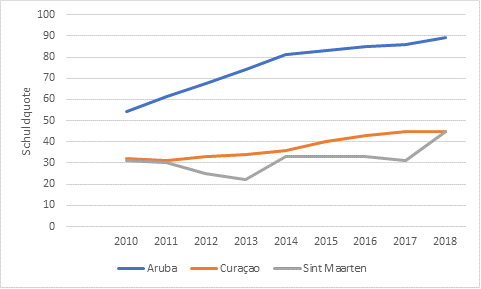 Colleges financieel toezicht
45%
15
Begrotingscyclus
14 juni 2018
Colleges financieel toezicht
16
14 juni 2018
Colleges financieel toezicht
De Toolbox
17
14 juni 2018
Artikel 15 Rft (artikel 14 Laft) 
Centrale norm sluitende begroting en rentelastnorm voor Curaçao en Sint Maarten 
Tekort- en overschotnorm voor Aruba

Artikel 11 Rft (artikel 10 Laft) 
Gevraagd en ongevraagd adviseren op de 
ontwerpbegroting
Colleges financieel toezicht
18
Artikel 12 Rft (artikel 11 Laft)
Adviseren op de vastgestelde begroting (geen beleidsmatige toets)
Aanbevelingen doen aan de besturen; landen moeten aangeven wat zij met deze aanbevelingen gedaan hebben. 

Artikel 13 Rft (artikel 12 Laft): de RMR adviseren een aanwijzing te geven aan het bestuur: 
Ultimum remedium 
RMR kan dit advies overnemen 
Aanwijzing dient gericht te zijn op het in overeenstemming brengen met de norm
14 juni 2018
Colleges financieel toezicht
19
Artikel 17 Rft (artikel 16 Laft): toets tijdens uitvoering 
Eventueel aanwijzingstraject via de route van artikel 12 en 13 Rft


Artikel 14 Rft (artikel 13 Laft): vastgestelde begroting moet tijdig worden ingediend. 
Cft kan de RMR adviseren een aanwijzing te geven gericht op het alsnog indienen van de (ontwerp)begroting.
14 juni 2018
Colleges financieel toezicht
20
Informatiebronnen C(A)ft:
(ontwerp)begroting
uitvoeringsrapportages 
jaarrekening
artikel 8 Rft/Laft: besturen hebben een informatieplicht. ‘Het college kan alle inlichtingen vragen die het noodzakelijk acht voor de uitoefening van zijn taak’.
14 juni 2018
Colleges financieel toezicht
21
14 juni 2018
Colleges financieel toezicht
Resultaat.........
22
[Speaker Notes: Transparant, Professioneel, Onafhankelijk]
Wat heeft het toezicht opgeleverd?
14 juni 2018
Stappen richting betere begrotingsdiscipline
Er mag (alleen) geleend worden voor kapitaaluitgaven
Toezicht bevordert maatschappelijke discussie (transparantie)
Uitvoeringsrapportages: opgesteld en opgeleverd
Jaarrekeningen worden opgesteld en vastgesteld
Meer vertrouwen van financiële markten e.d.: verbeterde beoordeling IMF, Fitch, Standard&Poors
Colleges financieel toezicht
23
Stappen richting betere begrotingsdiscipline
14 juni 2018
Curaçao: sluitende dienst in 2013 tot en met 2016; in 2017 tekort van 113 miljoen AWG en zijn er afspraken gemaakt voor tekortcompensatie.
Sint Maarten: in 2016 voorlopig overschot van 24 miljoen AWG; Orkaan Irma heeft uiteraard grote gevolgen voor overheidsfinanciën (art. 25).
Aruba: in 2015 en 2016 LAft-norm gehaald. In 2017 tekort van 3,1% BBP ondanks waarschuwingen en voorbehoud CAft.
BES-eilanden divers beeld
Colleges financieel toezicht
24
Aanbevelingen Evaluatiecommissie  RFT 2015
Er moet bij de volgende evaluatie een meer eenduidig toetsingskader komen
Eigen instituties van landen moeten verbeteren 
Financieel beheer is noodzakelijke voorwaarde om te komen tot een ordentelijk begrotingsproces en alle ministeries zijn verantwoordelijk
Voorbehoud kapitaaldienst moet worden omgebogen naar afspraken met landen 
Landen zouden een schuldquote gerelateerde norm moeten opnemen in eigen regelgeving (‘duurzame overheidsfinanciën’)
Volgende evaluatie Rft is in 2018
14 juni 2018
Colleges financieel toezicht
25
SITUATIE 2018
Geen van de landen heeft drie achtereenvolgende jaren aan de norm voldaan 

Toezicht kan dus nog niet worden opgeheven 

FinBES wordt niet geëvalueerd

Er wordt gewerkt aan nieuwe LAft
14 juni 2018
Colleges financieel toezicht
26
‘it takes two to tango, but dancing lessons too’
[Speaker Notes: It takes two to tango, but … 
… dancing lessons too!]